المجموعات الصغيرة
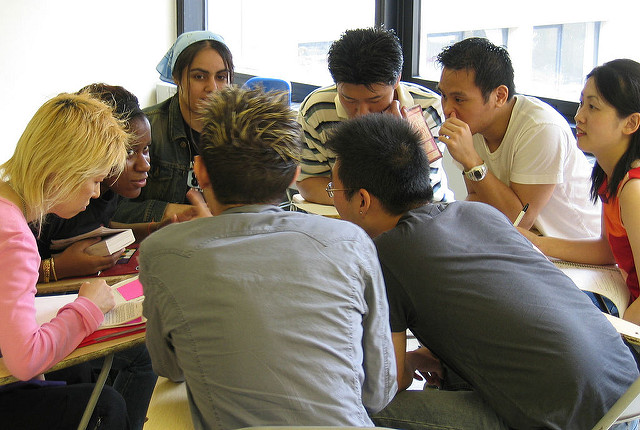 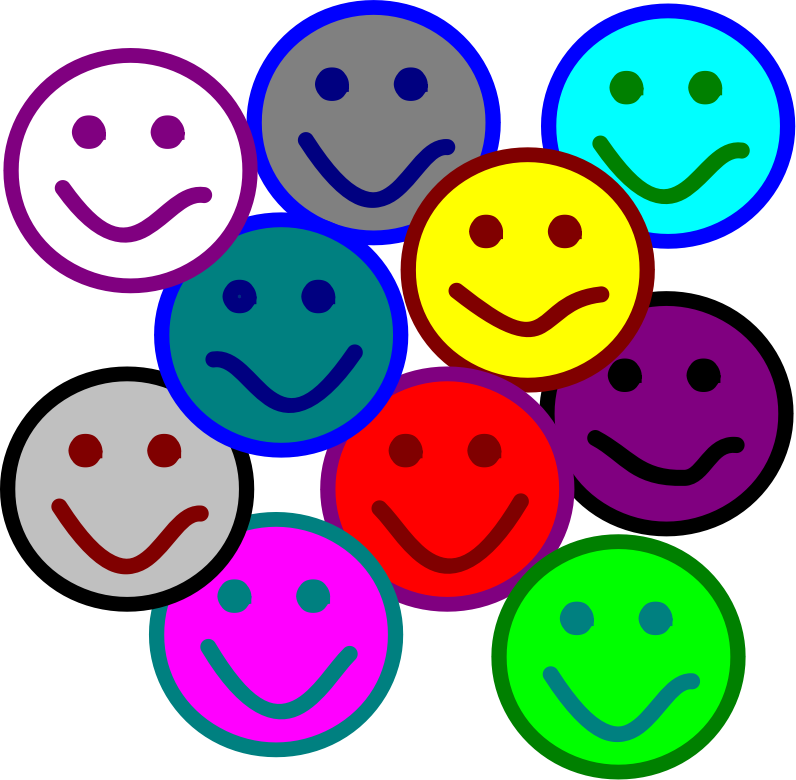 إعداد د. سكوت وودل
جرى تحميل المادَّة بواسطة د. ريك جريفيث * الهيئة الإنجيلية الثقافية الأردنية
يمكن تنزيل جميع الملفات بلغاتٍ كثيرةٍ مجانًا من الموقع الإلكتروني: 
BibleStudyDownloads.org
المجموعات الصغيرة
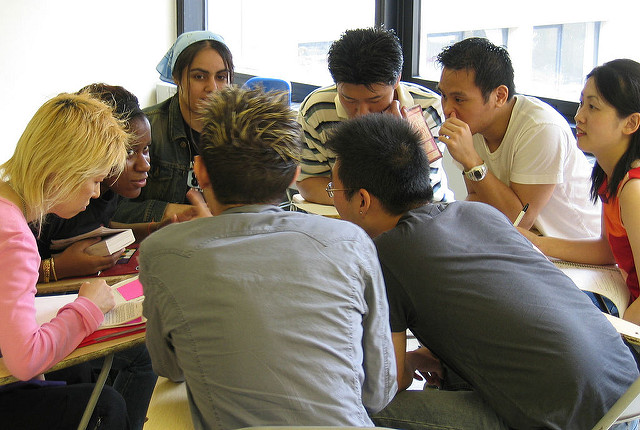 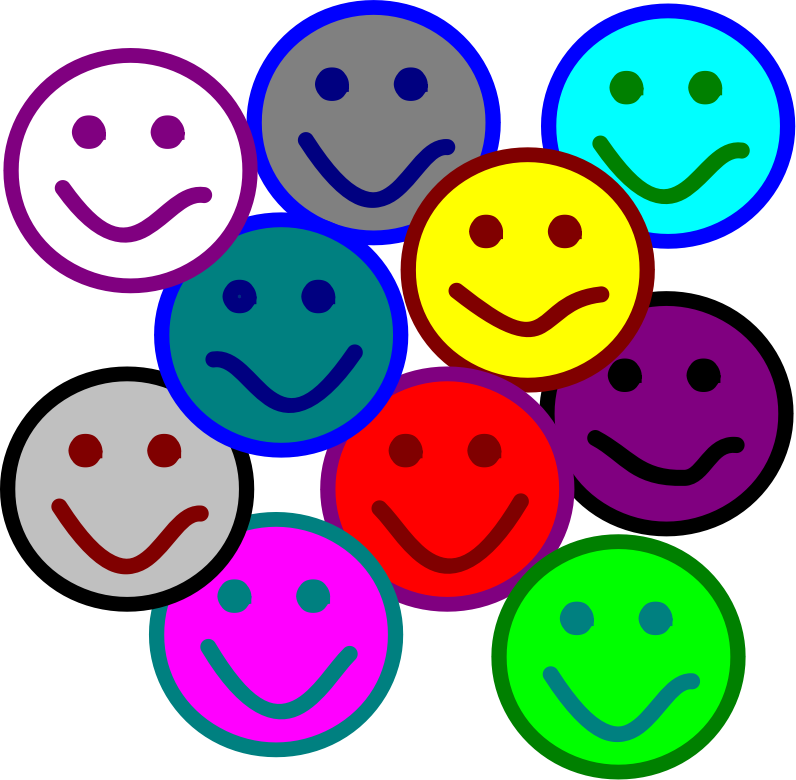 تتشارك جميع المجموعات الصغيرة بأمور 
متشابهة من حيث المكوَّنات وطريقة سير المجموعة
خمسة أمور جوهريةيجب على كلِّ مجموعة أن تتبنَّاها
أن تسعى لتحقيق التحول الروحي
أن تمارس الرعاية عن قصد
أن تبني علاقات حقيقية وأصيلة
أن تؤدِّي خدماتٍ مبنيةً على المحبة
أن تعمل على إعداد قادةٍ مُستقبليِّين
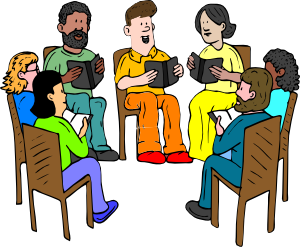 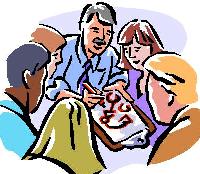 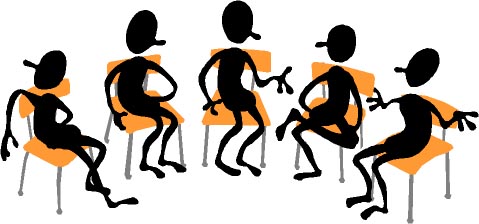 Black
احصلْ على هذا العرض التقديمي مجانًا!
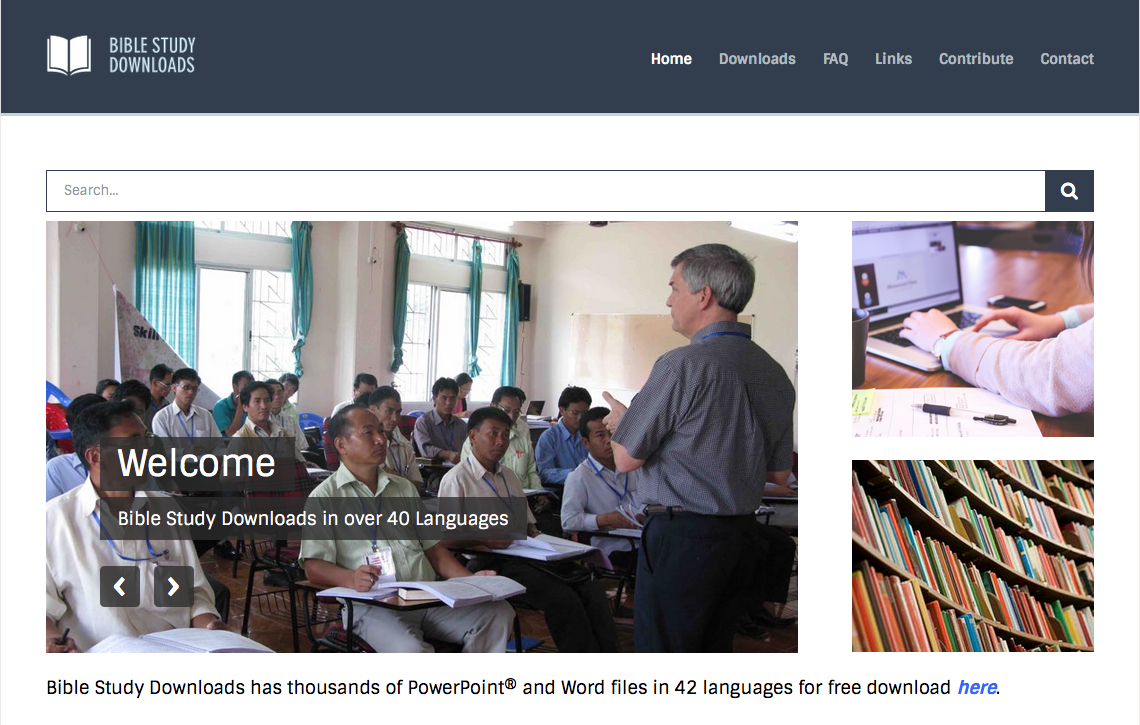 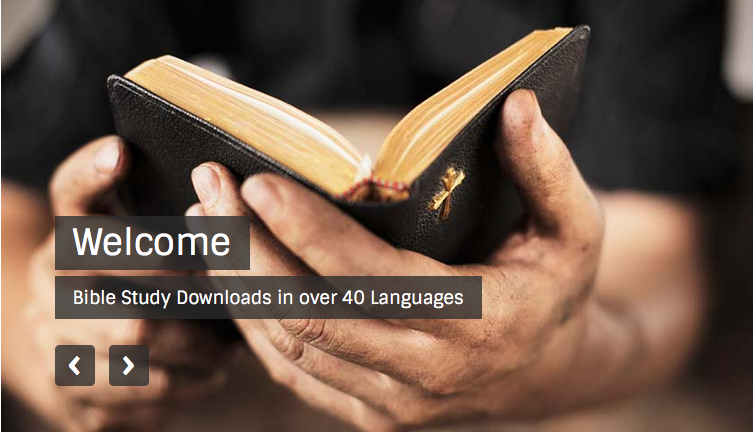 رابط "ديناميات الكنيسة" الإلكتروني على: BibleStudyDownloads.org

https://biblestudydownloads.org/resource/church-dynamics/
[Speaker Notes: ديناميات الكنيسة (القرص المدمج CD)]